Module 2.9 De Quervain’s tenosynovitis, trigger fingers, intersection syndrome, etc
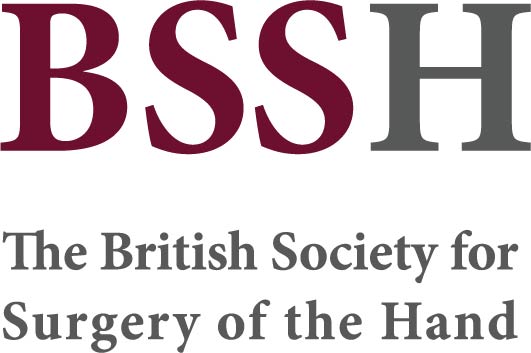 Objectives

Understanding common tendinosis affecting the hand including trigger finger, De Quervains, intersection syndrome, ECU tendinosis, etc
Describe the examination findings associated with different tendinosis conditions
Review the investigation options available to aid diagnosis
Understand the management for each tendinosis condition